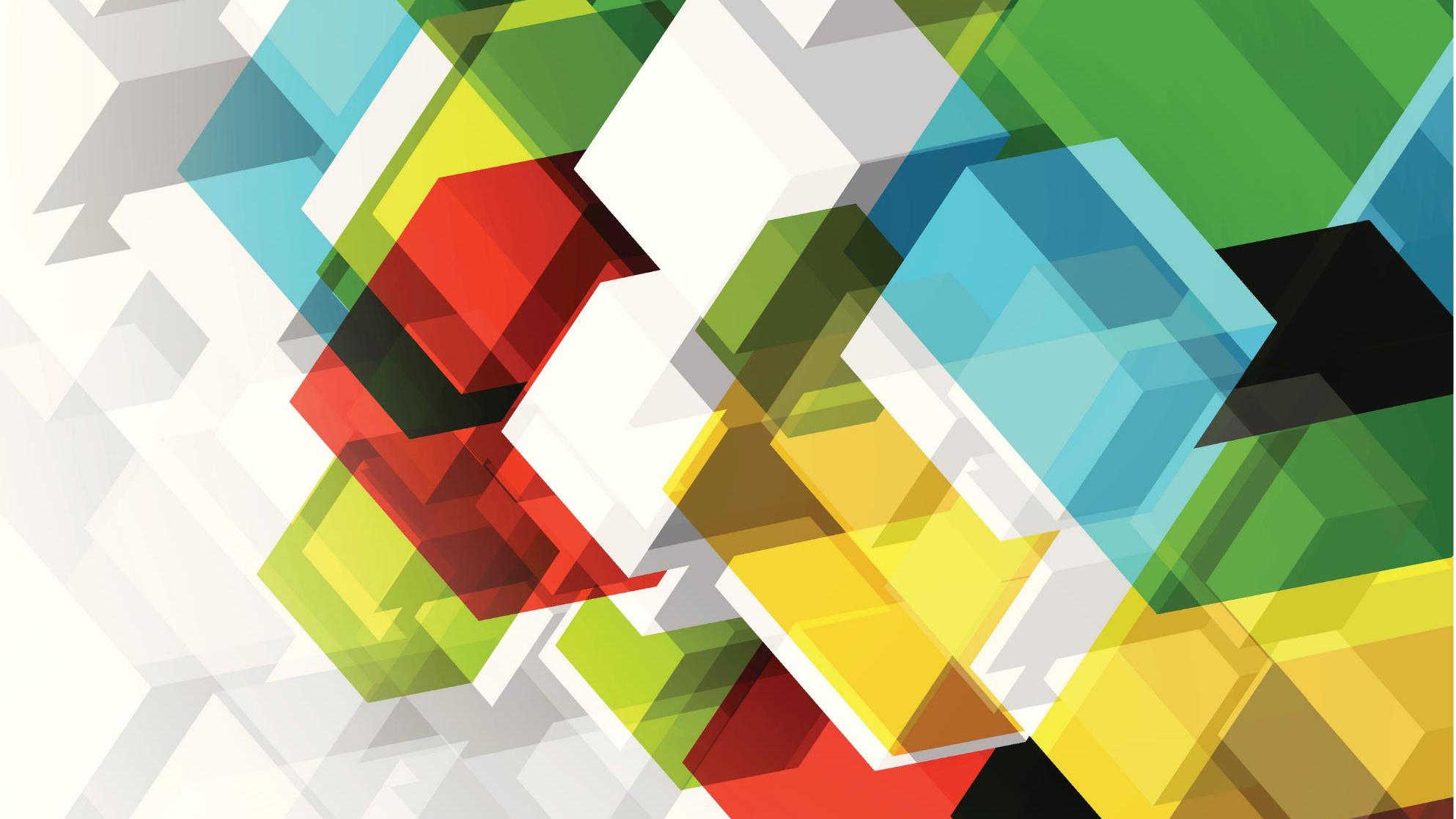 Лекція 8Воронка продажів
Воронка продажів
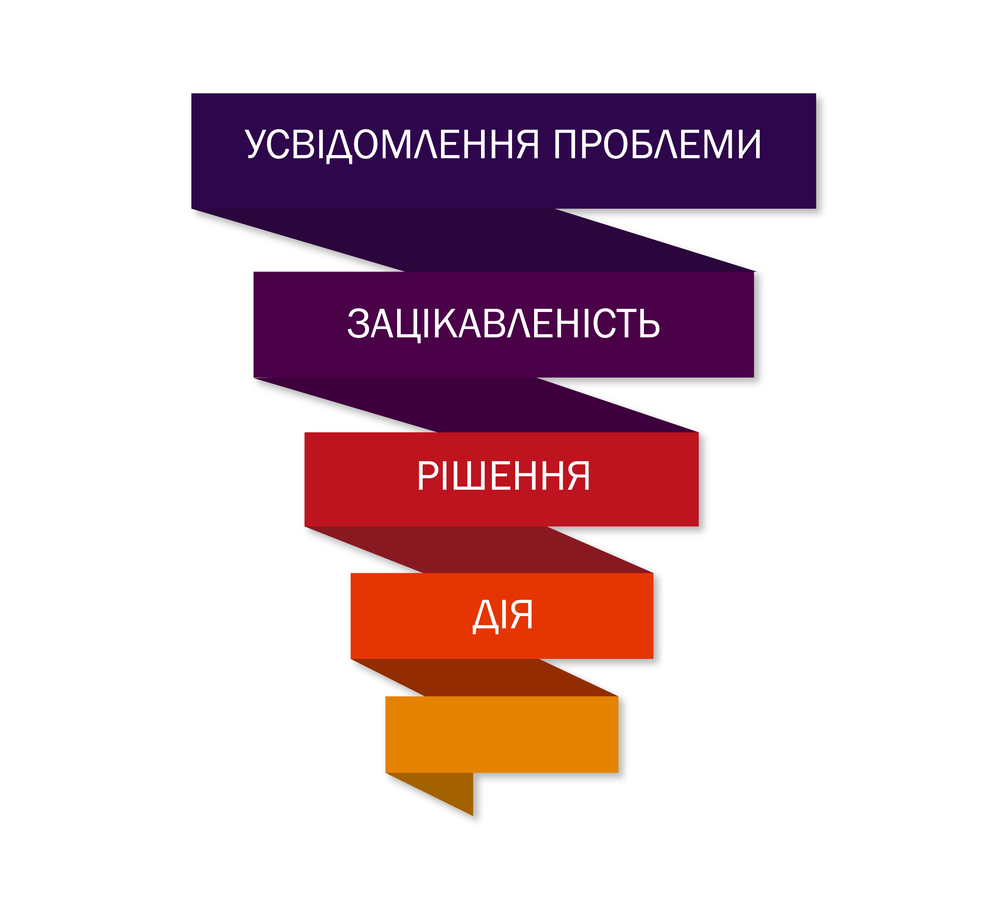 це один із дієвих бізнес-інструментів, який демонструє особливості руху клієнта від моменту зацікавленості продуктом до його покупки. Модель працює незалежно від сфери продажів – в Інтернеті або офлайні. Власник сайту (бізнесу) повинен чітко уявляти і розуміти всі особливості проходження шляху відвідувача до придбання товару.
Воронку починаємо будувати на території бізнесу, коли потенційний клієнт увійшов на ваш сайт (увійшов в магазин, підійшов на ринку тощо…..).
Воронка продажу
Це потрібно не тільки для статистики. Адже для отримання прибутку повинна бути зроблена певна кількість покупок, але клієнти відсіюються на будь-яких етапах. Воронка продажів дозволить проаналізувати якість маркетингового менеджменту, виявити проблеми та своєчасно їх усунути.
Мета воронки продажу – визначити місце у воронці потенційного клієнта, надати на кожному витку воронки актуальну інформацію клієнтові
1. пошук сайту – запропонувати завітати до сайту (сео, цікава пропозиція, проблема)
2. пошук товару на сайті – запропонувати реєстрацію, підписку на розсилку….
3. зацікавленість товаром (перегляд товару) – надання знижки, вказати на переваги, порівняти цін з іншими магазинами, порівняти функції товару з аналогічними, демонстрація ефекту. Обмеженість акції, штучний дефіцит, тощо.
4.додавання товару в корзину – знижка для нового (постійного) клієнта, безкоштовна (особливості доставки) доставка, сервіс, можливість повернення товару, гарантія.
5.придбання товару – відсутність предоплати, знижка на наступний товар, подарунок, статус постійного клієнта, клієнтська база, надання сертифікатів для друзів…
Інструменти для ефективної роботи з воронкою продажів
Формування інтересу до товарів і послуг
Залучення користувачів у воронку продажів – досить вивчена область інтернет-маркетингу. Але постійно зростаюча конкуренція змушує створювати і впроваджувати нові технології збільшення прибутків. Стандартні підходи вже мало кого цікавлять – на сьогоднішній день потрібно вибудовувати персоніфіковані відносини з клієнтами.
Інструменти для ефективної роботи з воронкою продажів
Робота з запереченнями (переконання)
Цей інструмент успішно застосовується для будь-яких галузей торгівлі. Потрібно заздалегідь визначити, які заперечення і питання можуть надійти від відвідувачів і підготувати можливі варіанти відповідей (скрипти). Продавець повинен нейтралізувати всі страхи і сумніви клієнтів, переконати їх зробити покупку. 
Серед найрозповсюджених «страхів»: ціна, спосіб оплати, треба подумати-не впевнена, оригіна чи ні, можливість повернення…
Закриття угоди
Це заключний етап створення воронки продажів. Якщо угода укладена, то це означає, що відвідувач потрапив у воронку, досяг її дна і вийшов покупцем. Кількість закритих угод – це головний показник успішності продавця і системи маркетингу в цілому.
Як побудувати воронку продажів для свого бізнесу
	
Особливості побудови воронки продажів визначаються видом комерційної діяльності. Універсальних рекомендацій немає, тому воронки можна створювати як для бізнесу в цілому, так і для аналізу роботи окремих підрозділів або співробітників, за місяць або за інший часовий проміжок з метою аналізу тих чи інших показників.
	Це можна робити “вручну”, тобто своїми силами збираючи та аналізуючи дані. Але можна і спростити завдання, скориставшись спеціальними сервісами і програмами. Це дозволить вам з великою точністю визначити:
етапи, на яких втрачається найбільше потенційних клієнтів;
групи відвідувачів, роботі з якими потрібно приділити особливу увагу;
ймовірність здійснення покупок за різних умов;
реакція на акції, розпродажі і інші маркетингові заходи.
Дієві інструменти для побудови воронки продажів
Google Analytics допоможе зібрати детальну інформацію не тільки про дії ваших клієнтів на сайті, а й про них самих. Для побудови воронки продажів за допомогою цього сервісу можна налаштувати цілі (переходи за URL, кількість переглянутих під час відвідування сторінок та ін.) і відстежувати кількість користувачів, що їх досягли.
Bpm’online (Terrasoft) дозволяє вибрати кілька варіантів воронки продажів. Також пропонуються для користувача фільтри, за допомогою яких упорядковуються воронки за окремими категоріями.
RegionSoft CRM надає можливість формувати воронку за галузями, розміром, менеджером, групами продажів тощо., створює звіти кожного клієнта, відображає всі взаємодії компанії з ним.
Клієнт-комунікатор CRM створює воронки продажів в табличному і графічному вигляді, оцінює шлях клієнтів на різних етапах;
amoCRM – це воронка, що показує результати за кількістю продажів та їх загальною сумою. Надає можливість прогнозувати продаж на основі поточних операцій і статистики за попередні періоди.